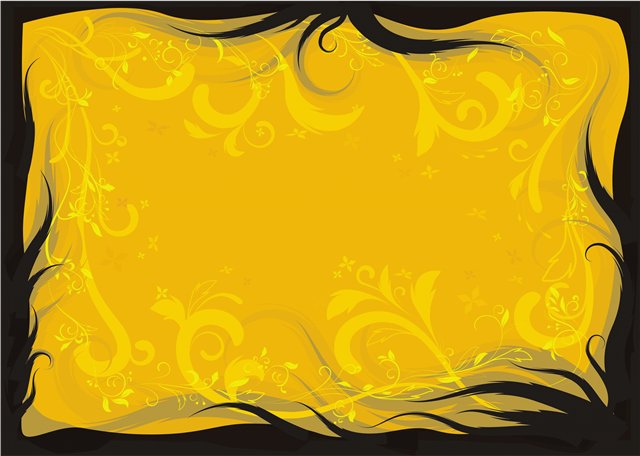 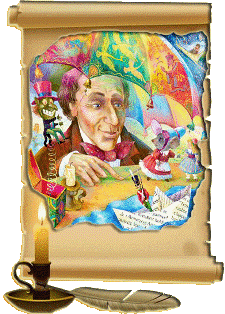 Литературная игра
по сказке Г. Х. Андерсена
«Дюймовочка»
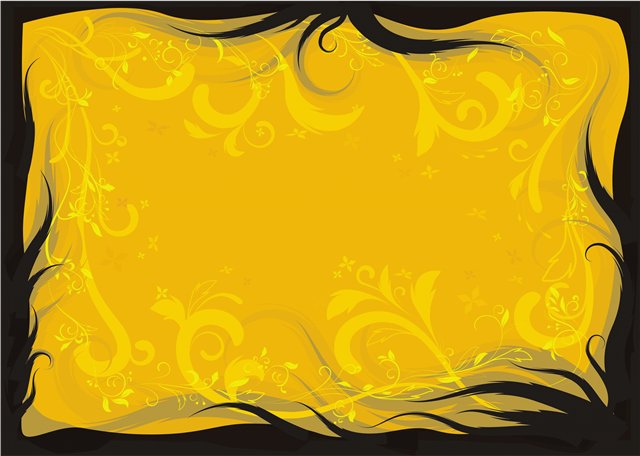 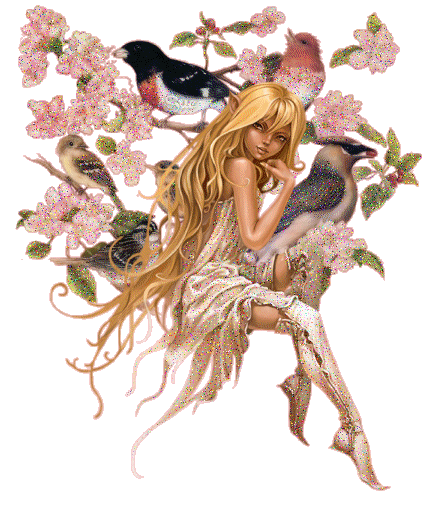 1 
О тборочный
тур
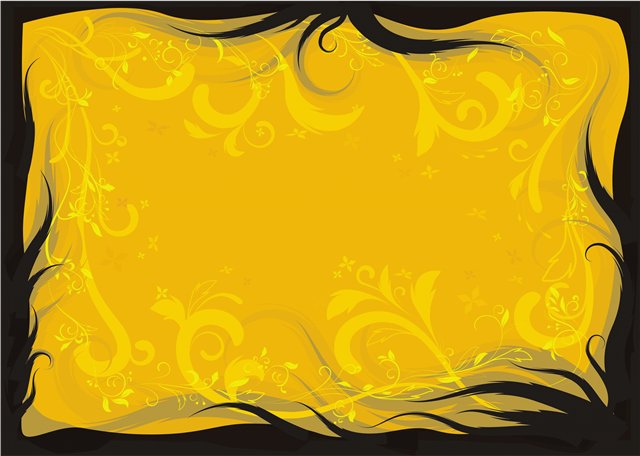 Кто это?
«... важный, 
ученый 
и богатый...»
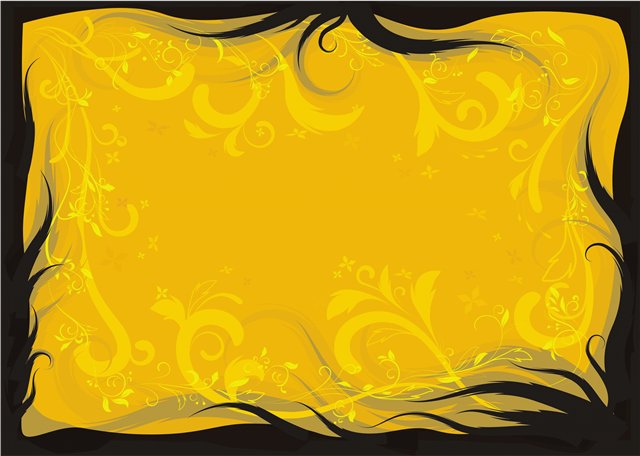 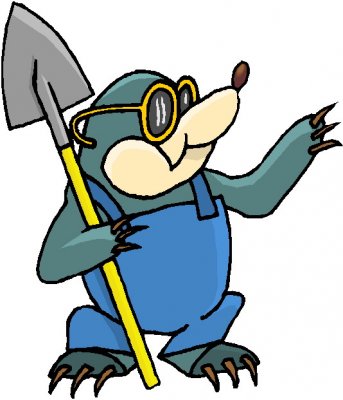 крот
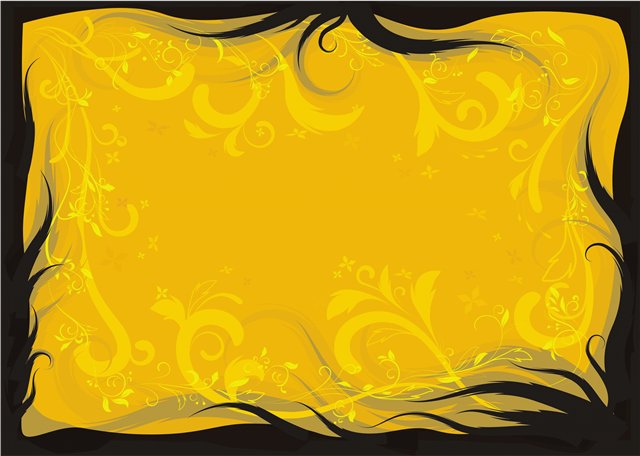 Кто это?
«… большущая,
 мокрая,
 безобразная…»
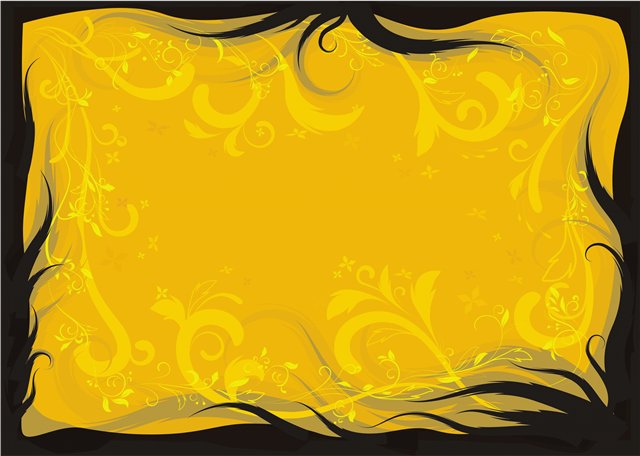 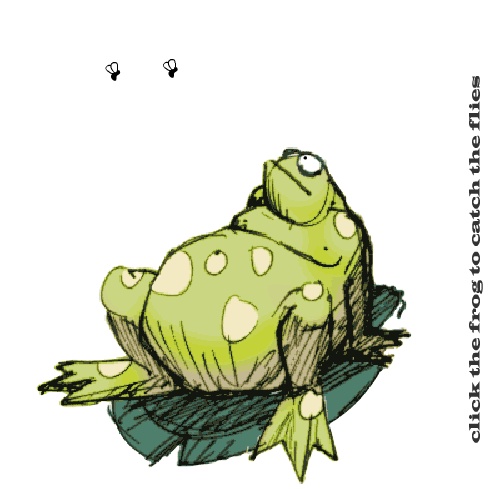 жаба
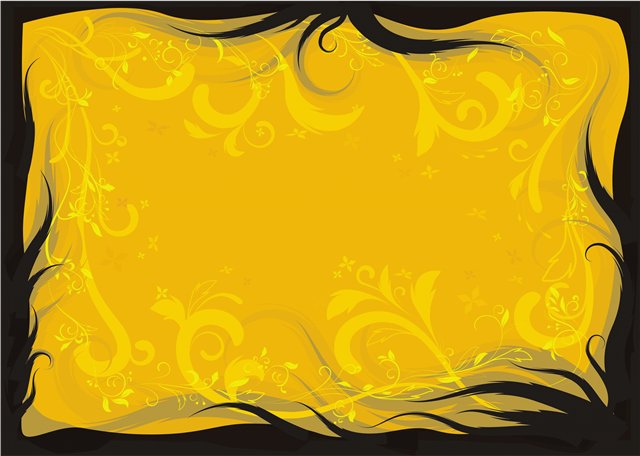 Кто это?
«Крылышки ... 
были крепко 
прижаты к телу, 
ножки и голова 
были спрятаны
в пёрышки...»
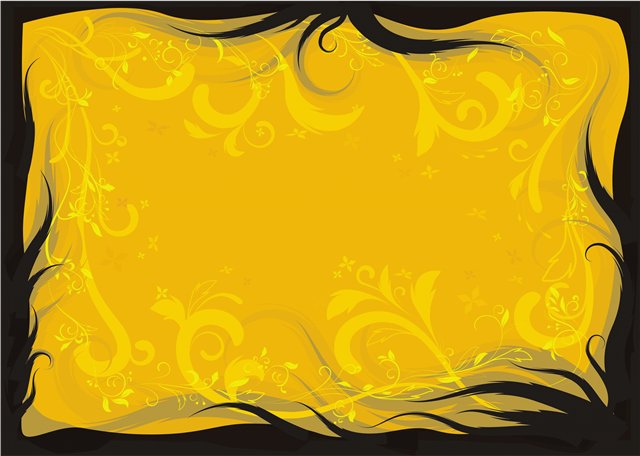 ласточка
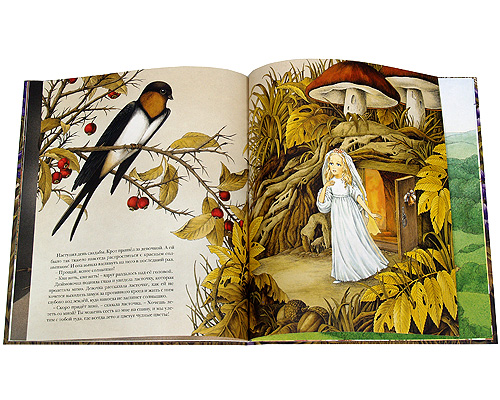 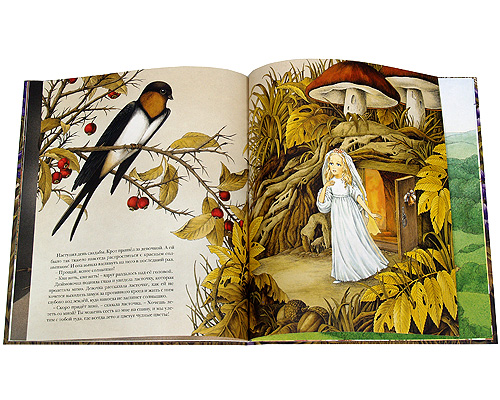 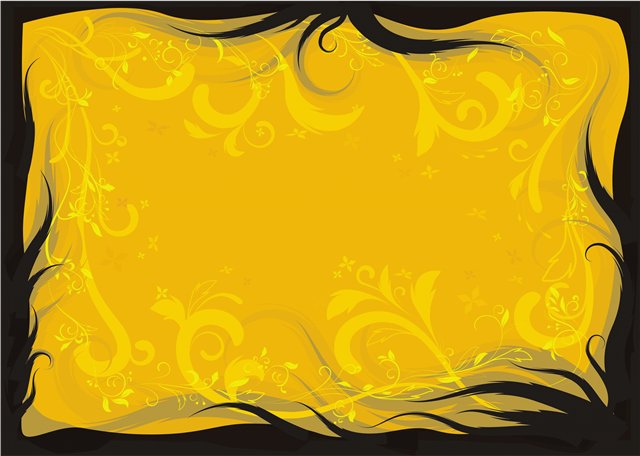 I
полуфинал
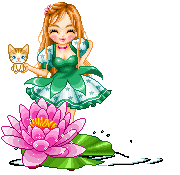 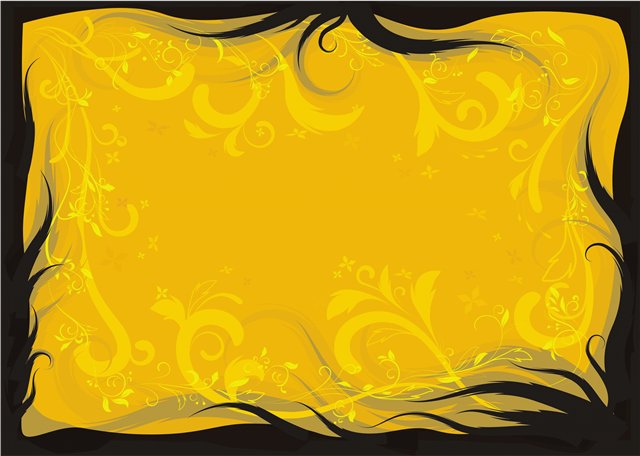 Назовите цветок, 
«в самой чашечке которого 
на зеленом пестике 
сидела девочка».
Есть такая
      буква!
Т
Ю
Л
Ь
П
А
Н
Нет такой
      буквы!
Б
В
Д
Ё
Ж
И
К
Л
Н
П
А
Г
Е
З
Й
М
О
С
Т
Ф
Ц
Ч
Щ
Ы
Ъ
Ю
Р
У
Х
Ш
Ь
Э
Я
2 
отборочный
тур
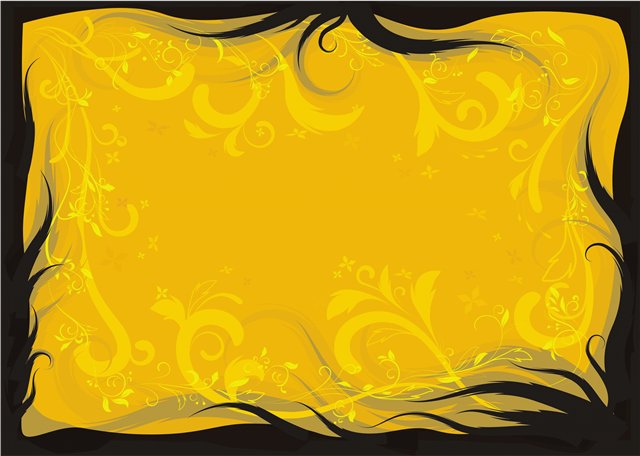 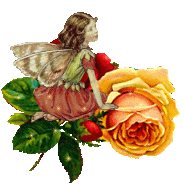 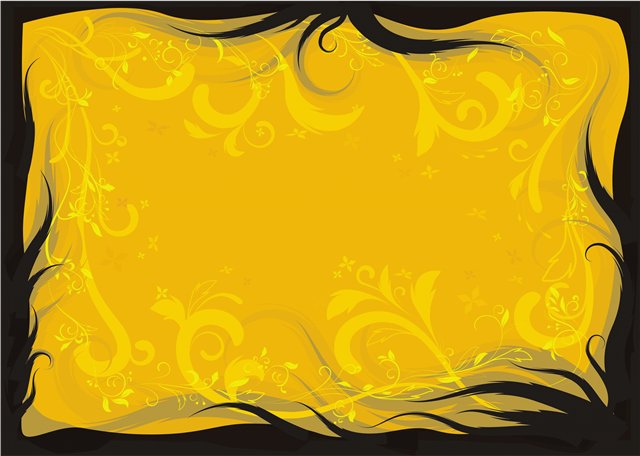 Чья эта вещь?
Маленькая золотая 
корона.
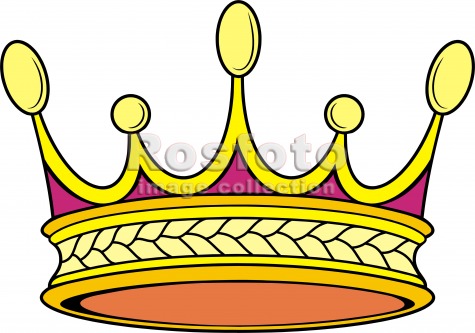 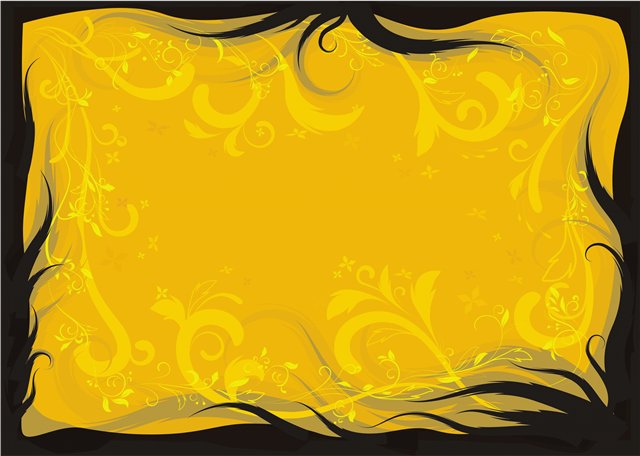 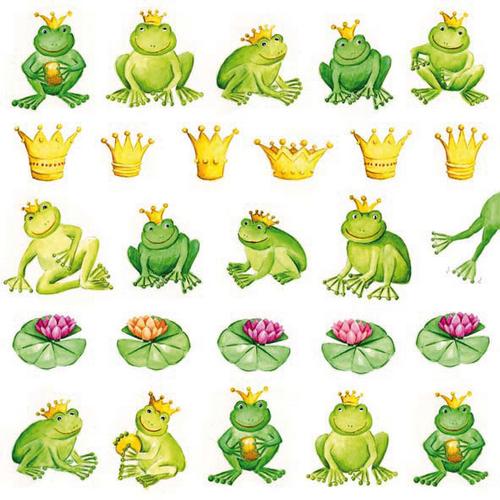 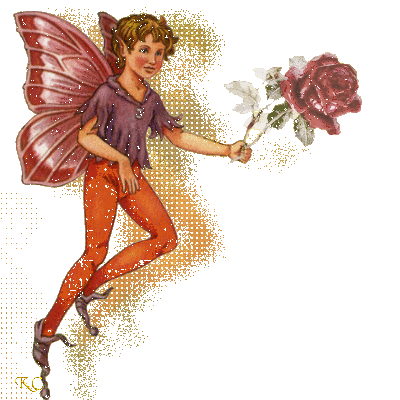 Корона
принадлежит
королю эльфов
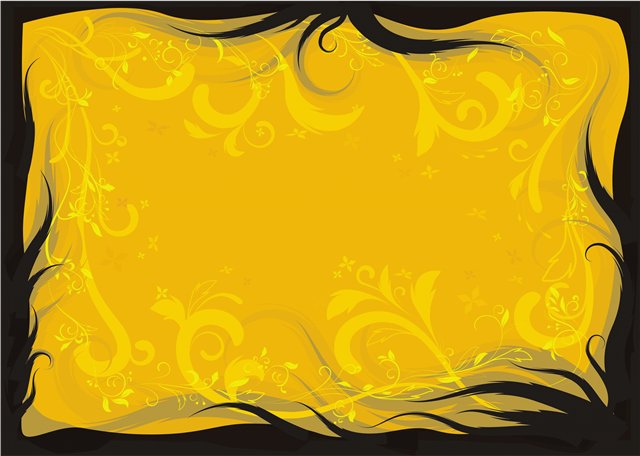 Чья эта вещь?
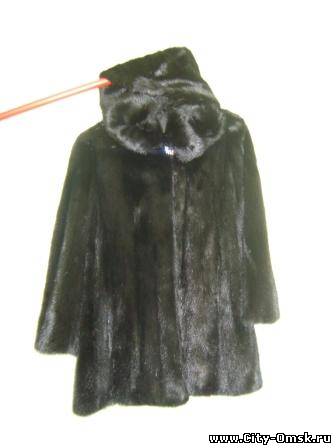 Красивая 
бархатная шуба
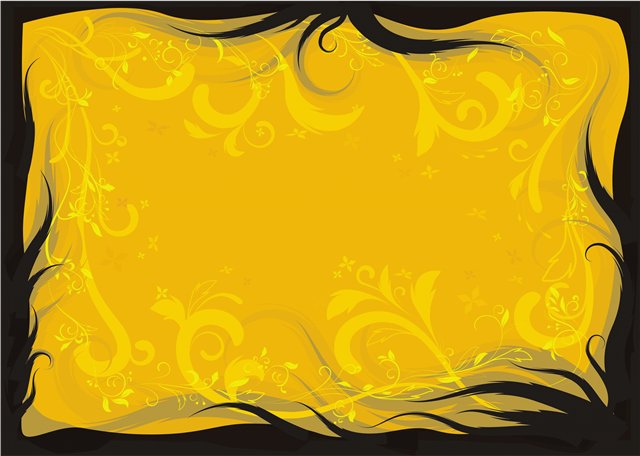 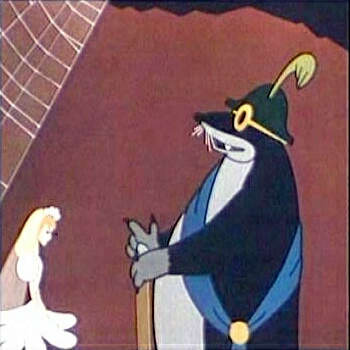 Шуба
принадлежит
кроту.
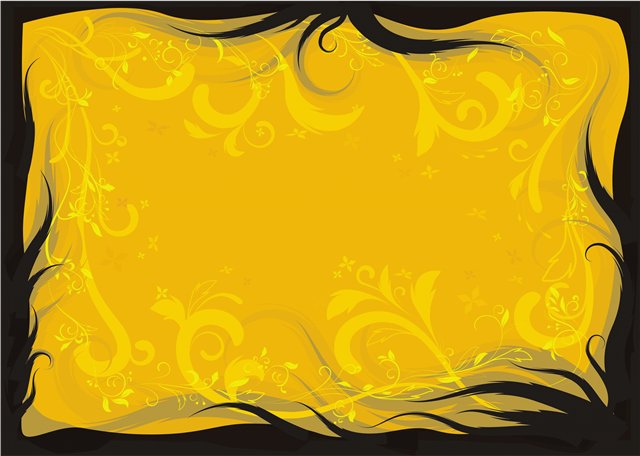 Чья эта вещь?
Скорлупа 
грецкого ореха.
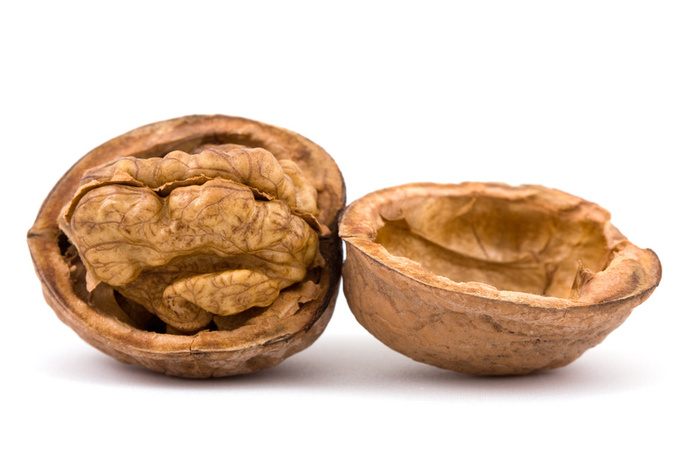 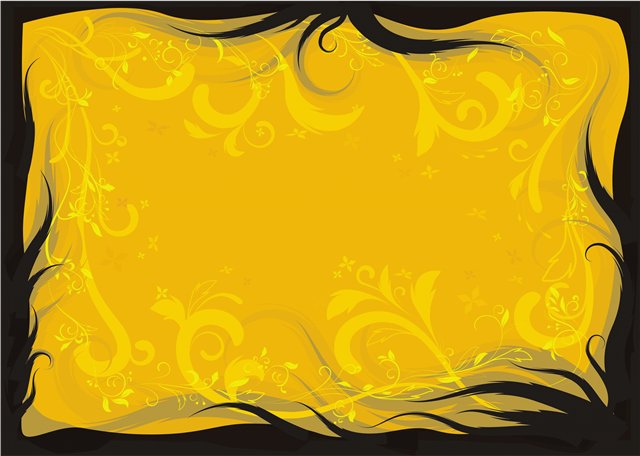 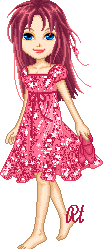 Скорлупа 
грецкого ореха
принадлежит
Дюймовочке.
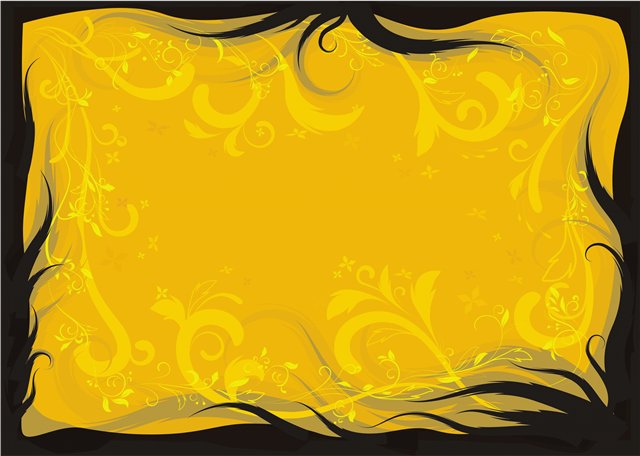 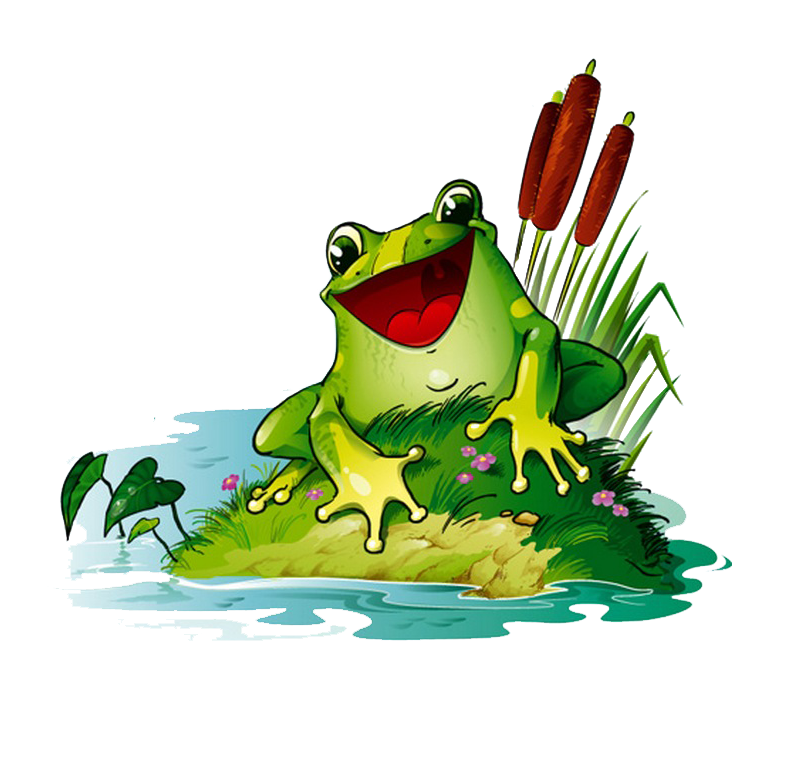 II
Полу-
финал
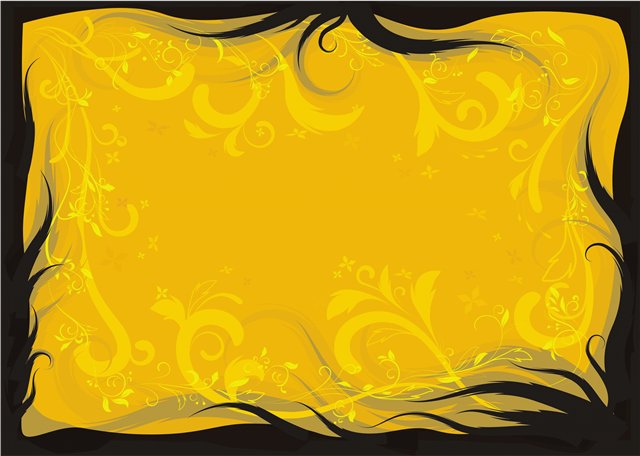 «Посадим-ка её на самую 
середину реки, на широкий 
лист                       , - это 
целый остров для такой 
крошки».
Назовите цветок, о котором идёт речь в цитате (в косвенном падеже).
У
И
К
К
В
Ш
Н
И
Есть такая
      буква!
Нет такой
      буквы!
Б
В
Д
Ё
Ж
И
К
Л
Н
П
А
Г
Е
З
Й
М
О
С
Т
Ф
Ц
Ч
Щ
Ы
Ъ
Ю
Р
У
Х
Ш
Ь
Э
Я
3
отборочный
тур
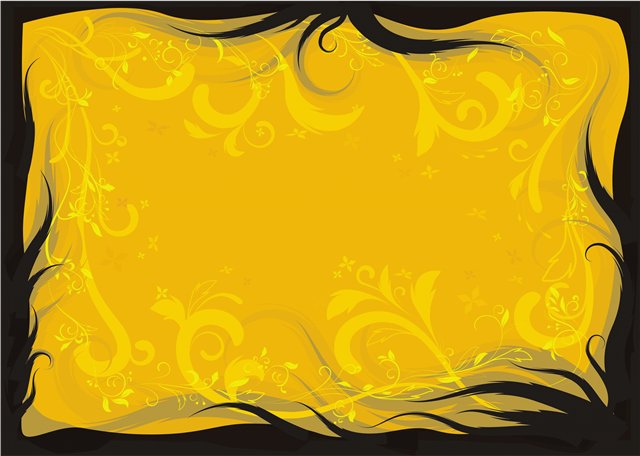 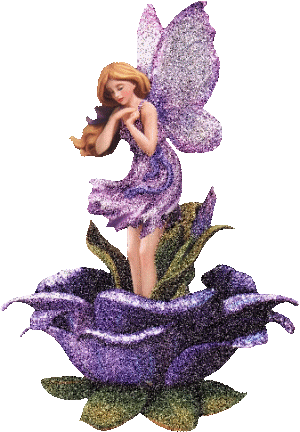 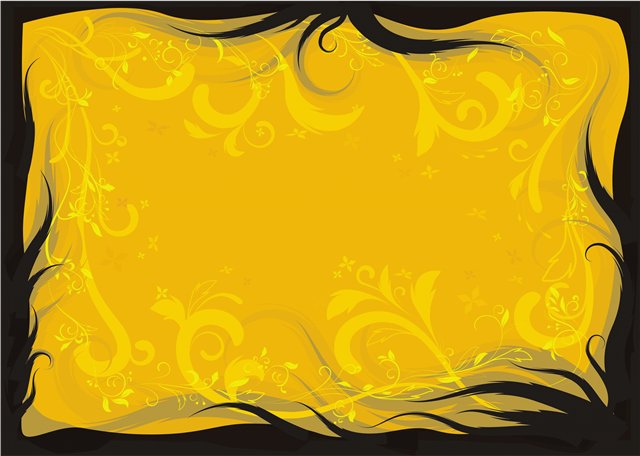 Чьи это слова?
«Как светло,
как хорошо тут,
на воле».
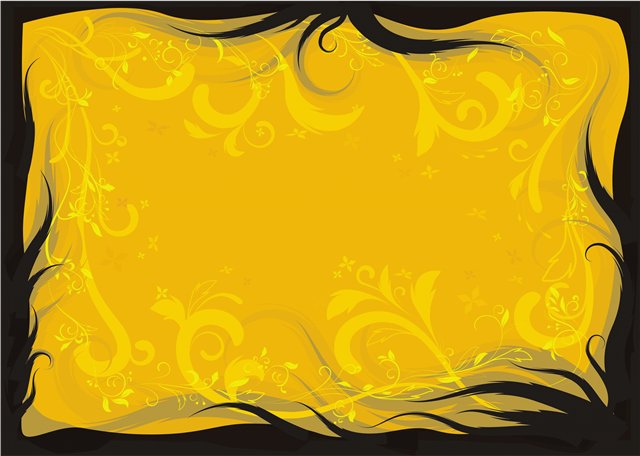 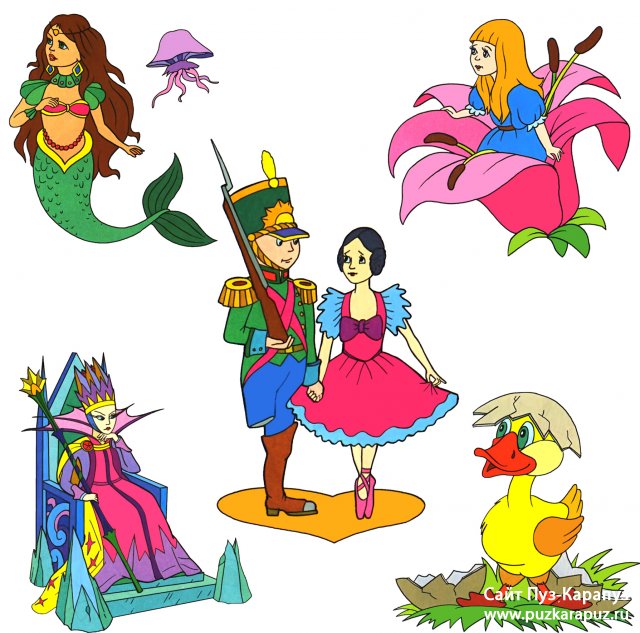 Эти слова 
произнесла
Дюймовочка.
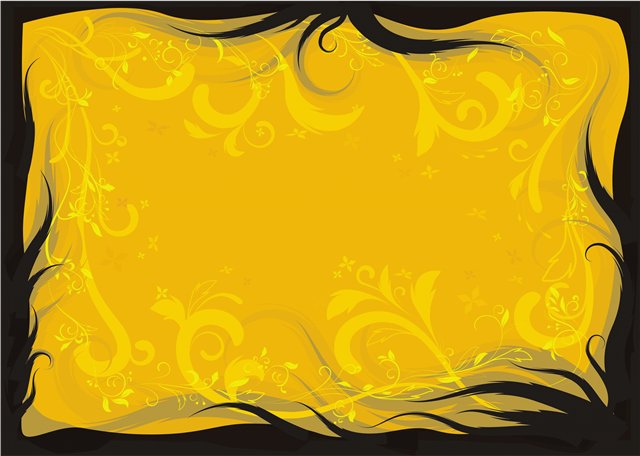 Чьи это слова?
«..выбери себе
самый красивый
цветок, я посажу
тебя туда, и ты
заживешь
прекрасно!»
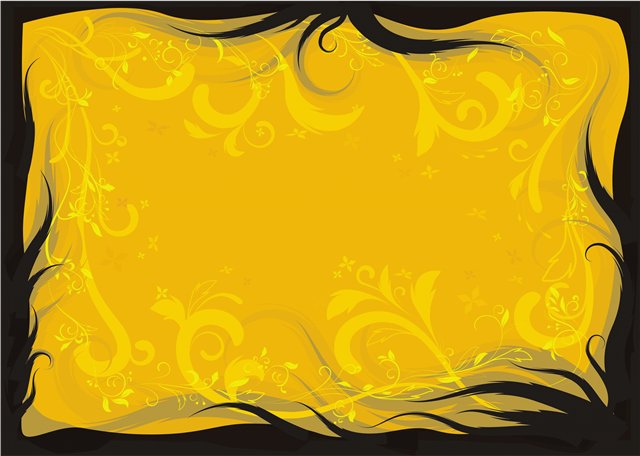 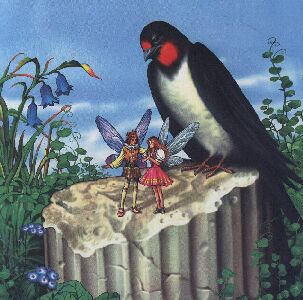 Эти слова 
произнесла
ласточка.
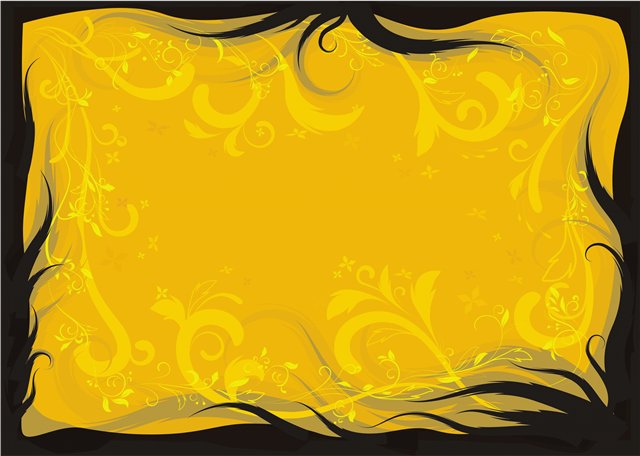 Чьи это слова?
«Песнями сыт 
не будешь, 
чириканьем зимой
не согреешься».
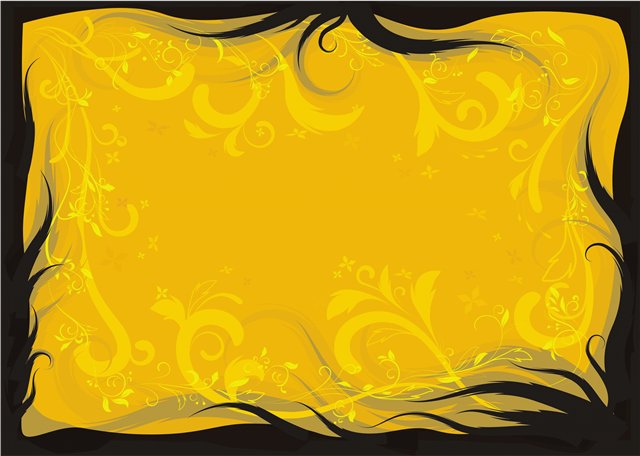 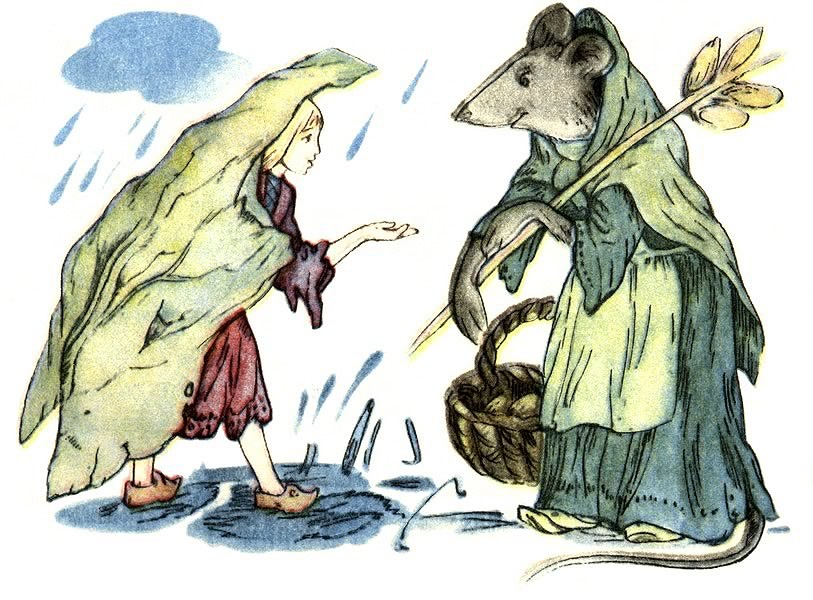 ПОЛЕВОЙ
МЫШИ
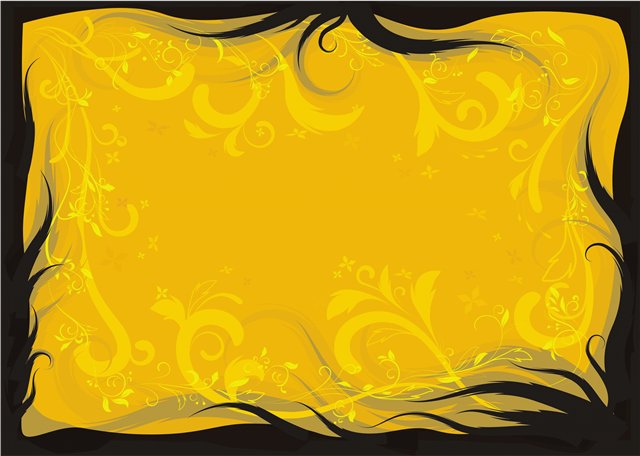 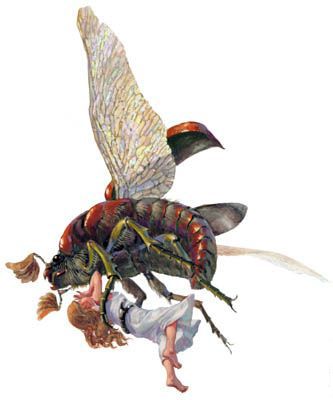 III
полуфинал
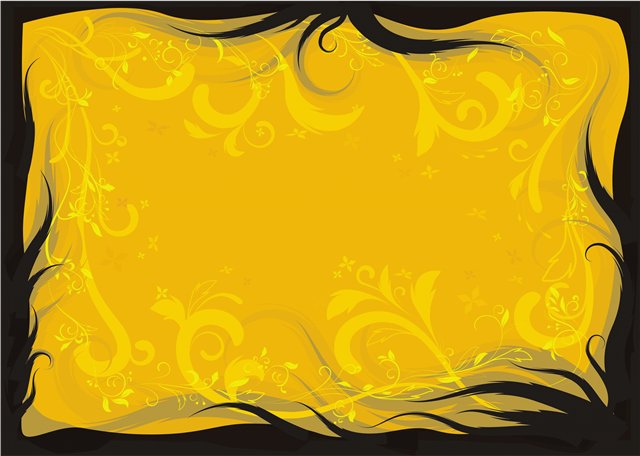 Кто «рассказал» 
автору историю
про Дюймовочку?
Есть такая
      буква!
С
Т
О
Ч
К
А
Л
А
Нет такой
      буквы!
Б
В
Д
Ё
Ж
И
К
Л
Н
П
А
Г
Е
З
Й
М
О
С
Т
Ф
Ц
Ч
Щ
Ы
Ъ
Ю
Р
У
Х
Ш
Ь
Э
Я
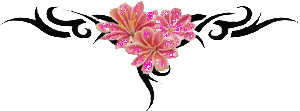 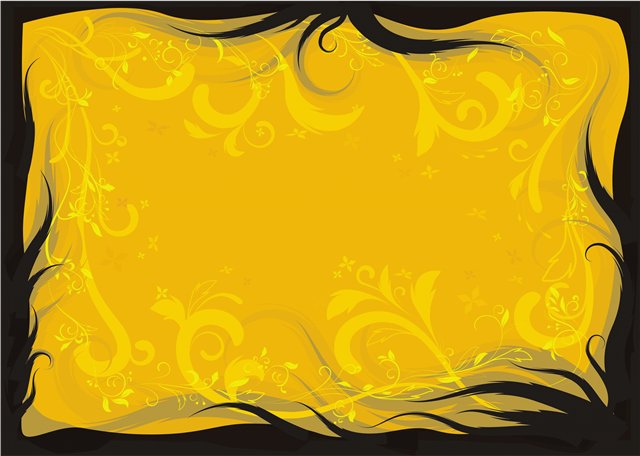 Финальная
игра
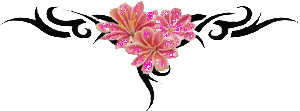 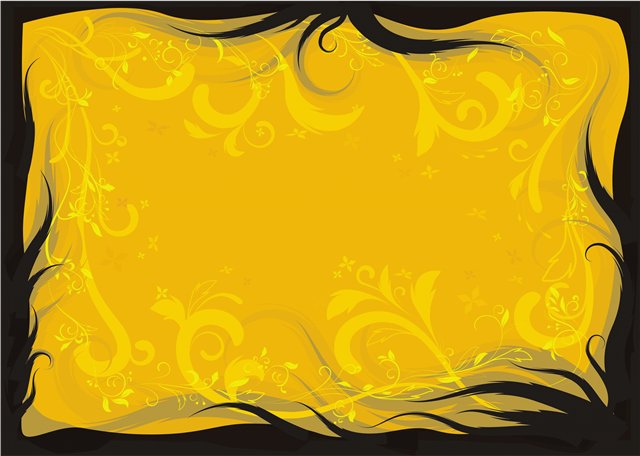 Назовите самый
лучший подарок,
который получила
Дюймовочка.
Есть такая
      буква!
Р
Ы
Ш
К
К
Л
Ы
И
Нет такой
      буквы!
Б
В
Д
Ё
Ж
И
К
Л
Н
П
А
Г
Е
З
Й
М
О
С
Т
Ф
Ц
Ч
Щ
Ы
Ъ
Ю
Р
У
Х
Ш
Ь
Э
Я
Суперигра
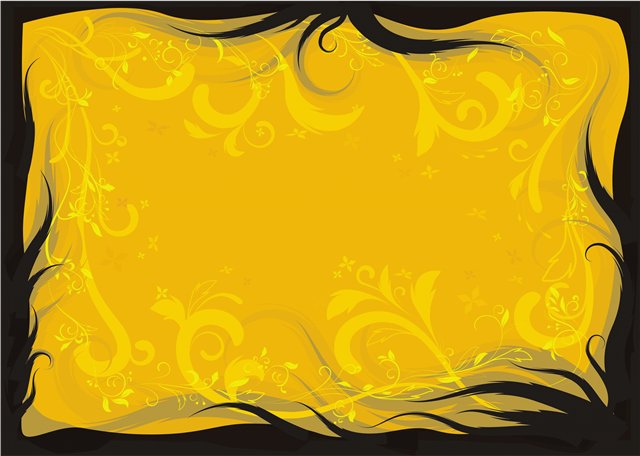 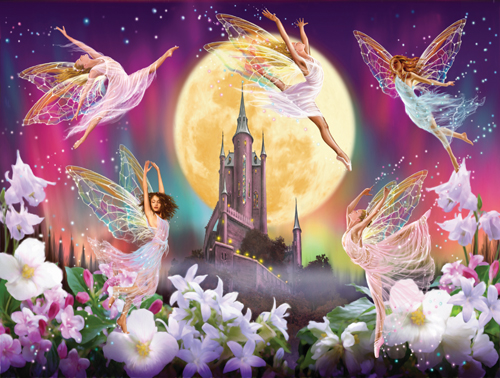 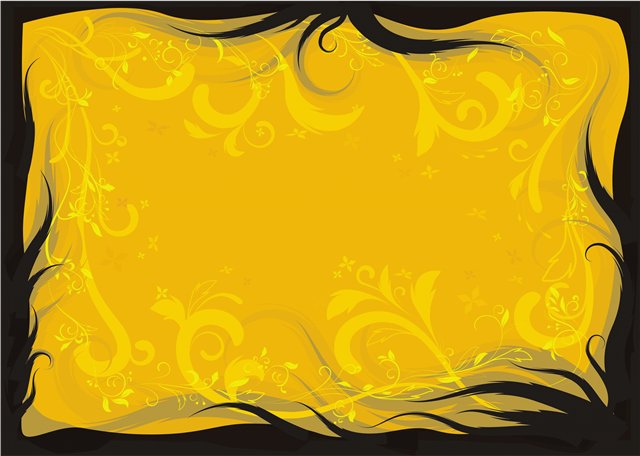 По вертикали: 1. На окраине какого 
города 2 апреля 1805 года родился 
Х.К.Андерсен? 
2. Назовите страну, которая подарила 
миру великого сказочника.
Вы можете назвать 5 букв
а
б
в
г
д
е
ё
ж
з
и
й
к
л
м
н
о
п
О
1
р
с
т
у
ф
х
ц
ч
ш
щ
ь
ы
ъ
э
ю
я
Д
Д
2
1
Е
Н
Г
А
Г
Е
Н
К
О
П
По горизонтали: 1. Город, 
в котором был поставлен 
памятник Х.К.Андерсену 
с надписью: «Воздвигнут 
датским народом».
Н
Н
С
И
Я
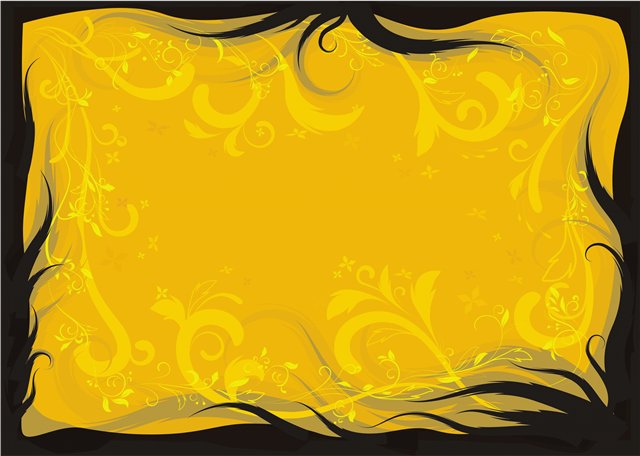 Поздравляем победителей
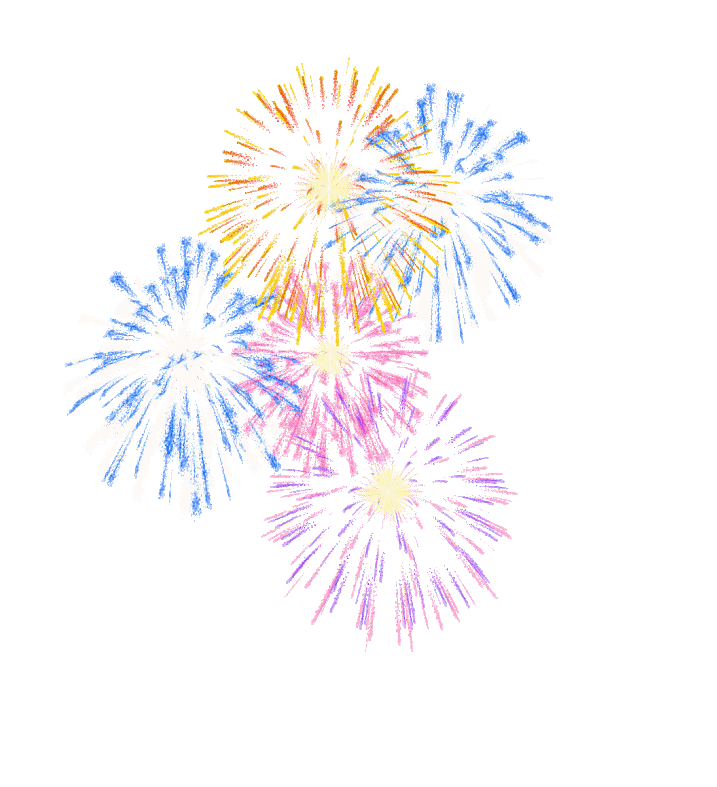 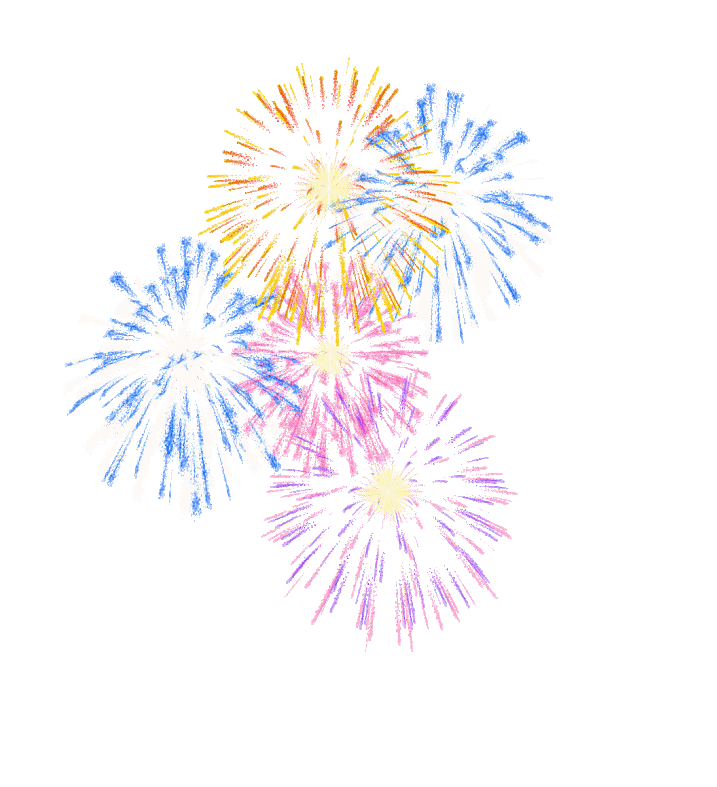 Ресурсы
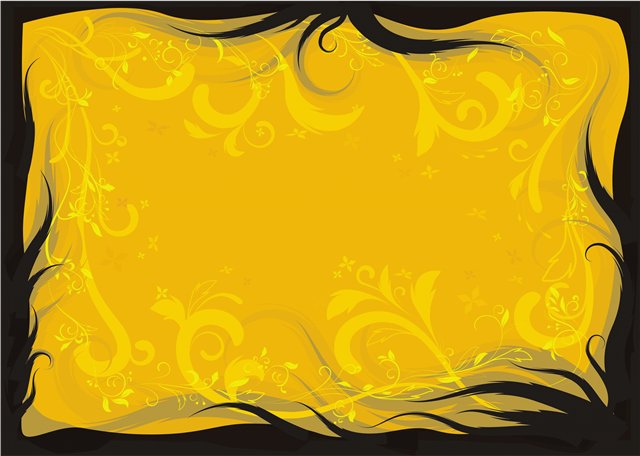 1.Журнал «Читаем, учимся, играем» 1998г. №8 ,с.18 Т. П. Радченко 
«Великий сказочник».